2013 模具工程系
學生暑期校外實習課程
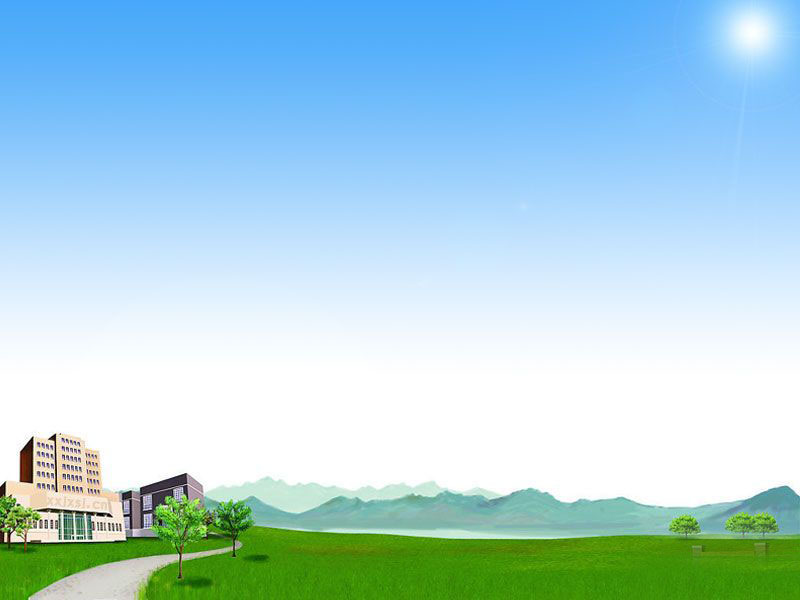 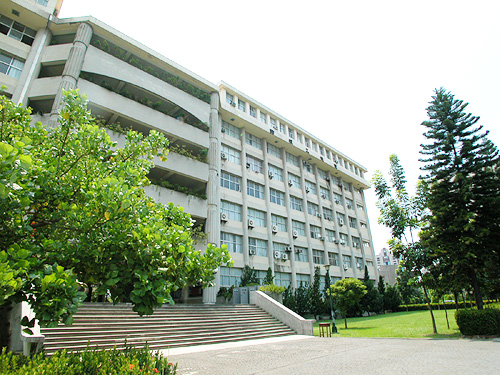 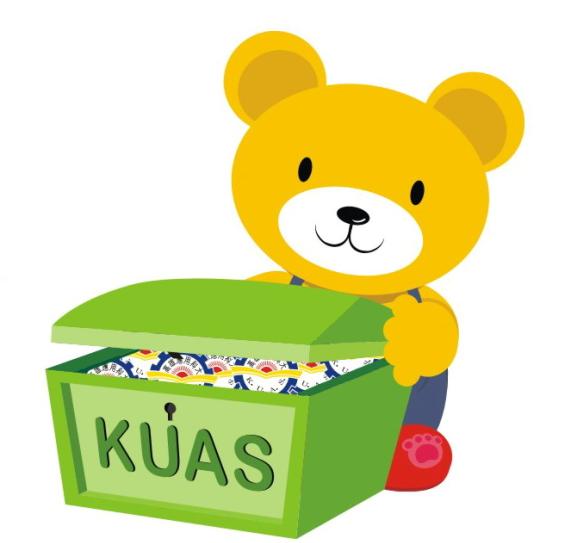 暑期校外實習課程
暑期校外實習課程：選修課程，二學分
修課對象：本系日間部在學學生
實習時間：七月一日至八月三十一日
	 實習時數為每週40小時，共8週，以	    	正常工作時段為原則
為何參與暑期校外實習課程?
就業-- 增加專業實質工作經驗
強化履歷內容

升學-- 有助於 申請學校
              (國內外研究所)
模具系 校外實習選課事宜
系辦登記選課
準備履歷表(系網站download)
履歷表紙本與電子檔
交至系辦公室
等候通知INTERVIEW時間
INTERVIEW 結果通知與選課?
暑期校外實習合作廠商一覽表
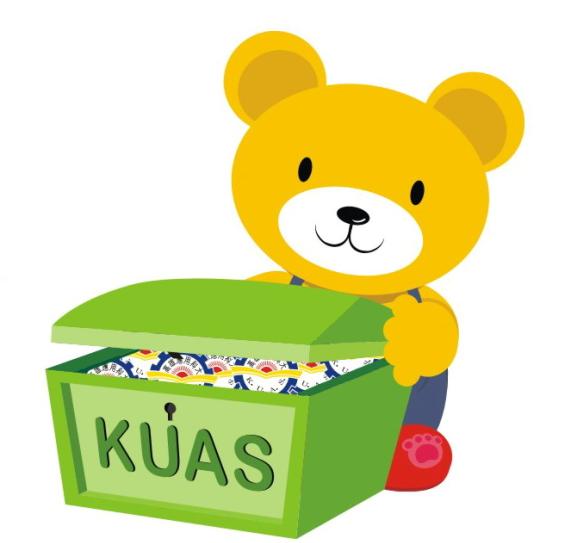 暑期校外實習合作廠商一覽表(續)
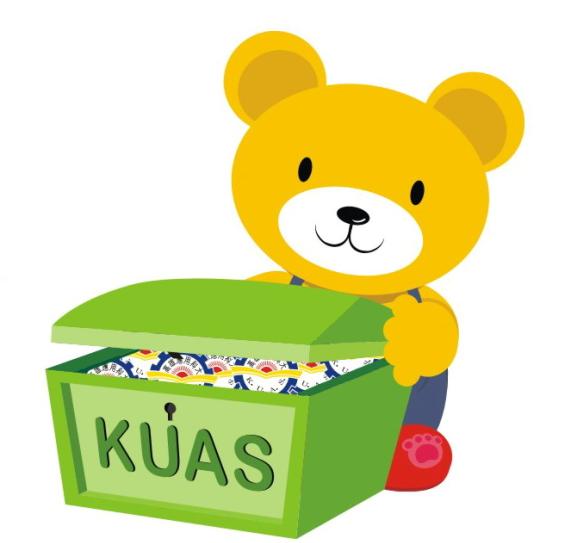 暑期校外實習合作廠商一覽表(續)
4
暑期校外實習合作廠商
暑期校外實習合作廠商
暑期校外實習合作廠商
暑期校外實習合作廠商
暑期校外實習合作廠商
暑期校外實習合作廠商
暑期校外實習合作廠商
暑期校外實習合作廠商
暑期校外實習合作廠商
暑期校外實習合作廠商
暑期校外實習合作廠商
暑期校外實習合作廠商
暑期校外實習合作廠商
暑期校外實習合作廠商
暑期校外實習合作廠商